Субботник
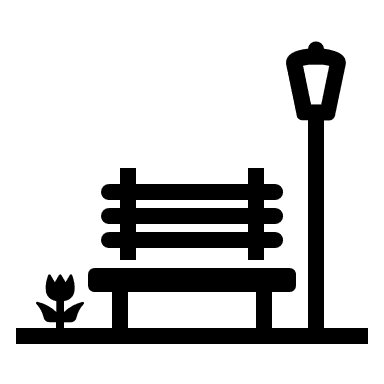 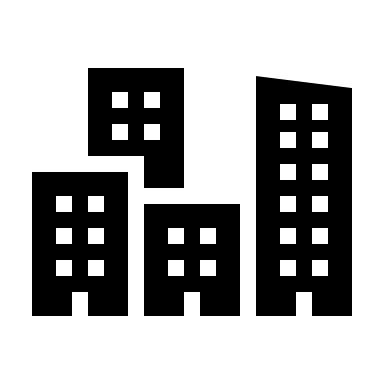 Событийное волонтерство
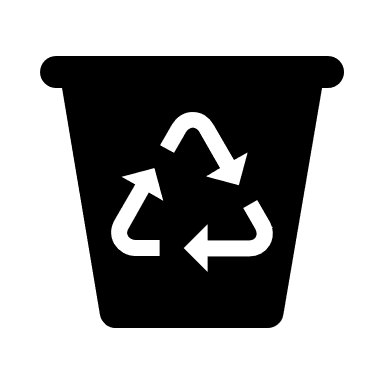 Проблема.
Загрязнение окружающей среды мусором. Безалаберность людей. Легкомыслие. Осознанность выбрасывания мусора. Бездействие. Почти никто не знает как переработавать мусор, его стараются не замечать.
Решение: Субботники или не засорение территории мусором. Переработка мусора в полезные ресурсы. Правильное отношение к материалам. Понятие, что все взаимосвязано и что все должно перевоплощаться.
Например: дерево       бумага       снова бумага и/или картон        эковата, кровельные материалы, изоляционные материалы, одноразовые горшки для цветов, упаковка для яиц, туалетная бумага, бумажные салфетки, одноразовая посуда, ткань для одежды          Все это может разлагаться водой и землей.
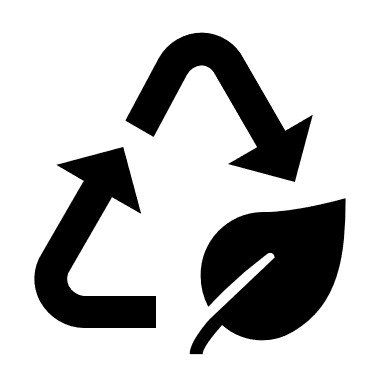 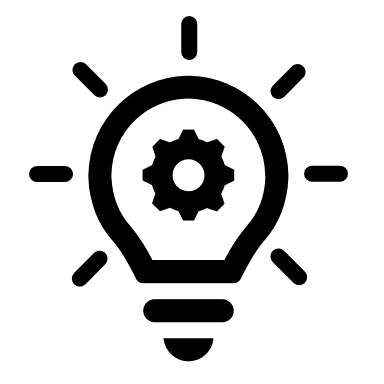 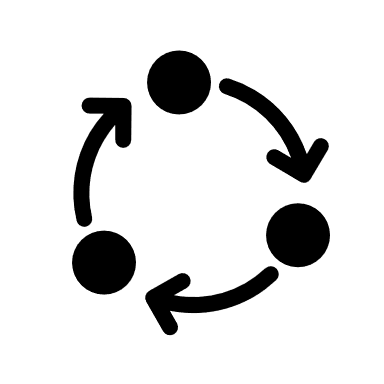 Цель. 
Проводить пример, для других. Заставлять всех и вся задуматься и убираться за самим собой и иногда за другими.
Некоторые студенты не любят и не хотят стараться, они думают что кто-то придет и за них уберутся, но этого не происходит и им приходится что-то делать. Лень бывает всепоглощающей.
Задачи.
Заставить думать, так “Если я не сделаю, то кто?”. Или “ Я так и продолжу все игнорировать или я все же встречусь со своими обязанностями, ответственностями, или я ещё больше буду забрасывать, чему несомненно последуют примеру. Если есть хотя бы 1 пример ничего неделанья, то по нему захотят идти как к проводнику ”.
Целевая группа.
ВСЕ. Если детально, то студенты, молодежь, взрослые, дети и др.
Основные шаги.
Сделать перерабатывающие установки в каждом месте где Человек живет и использует химически преобразованные предметы.
Результат. Если конечно все будет работать.
Окружающающая среда станет чище или в ней останутся только природный мусор, например палки, камни.